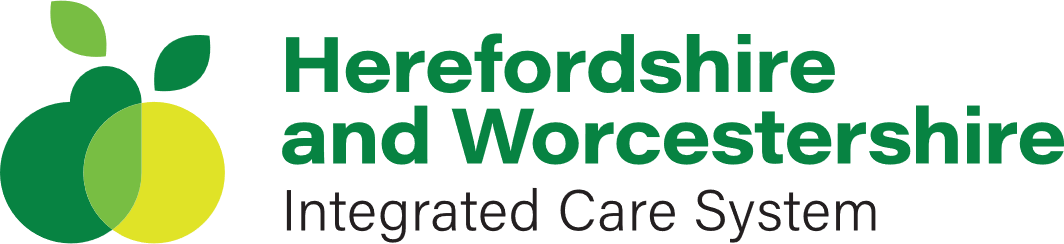 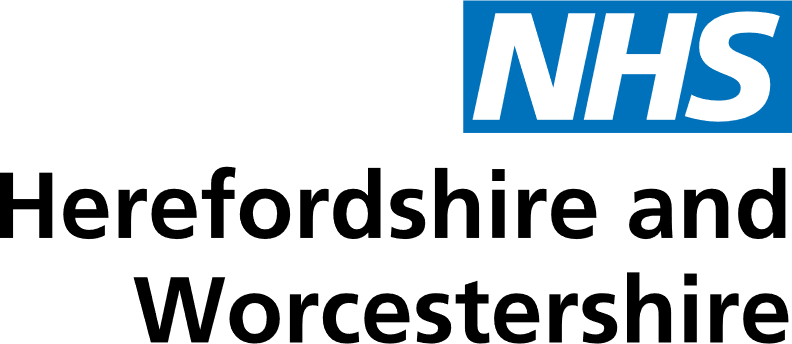 Menopause
Patient Information

Note: This presentation contains links to websites, click on blue underlined text to access
Authors: Dr Holly Vaughan / Lisa Jack
Involved in development: Dr Louise Bramble, Dr Jo Jenkins, Kirsty Hinton
Menopause
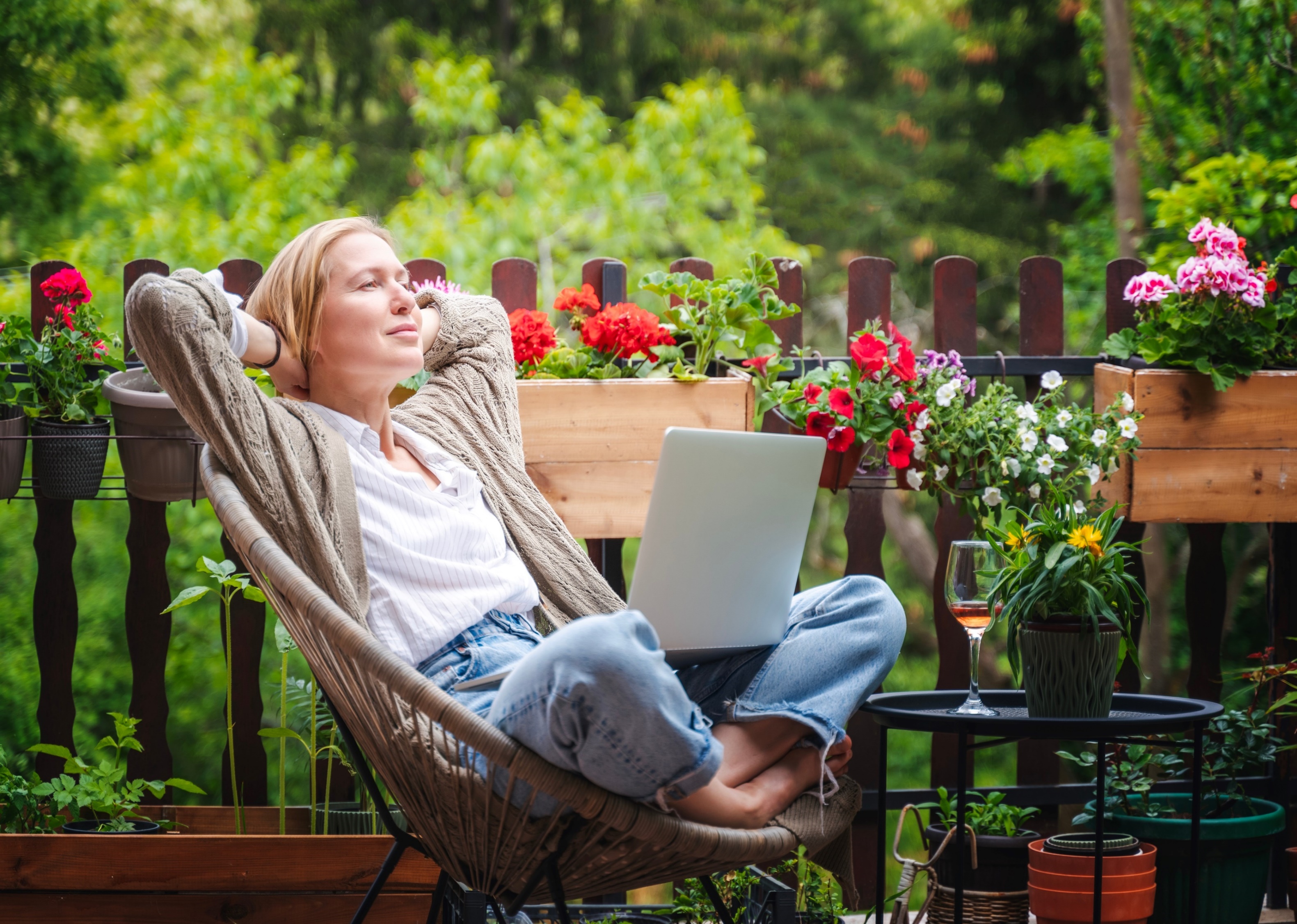 When a woman has not had a period for 12 months
Usually between the ages of 45 and 55 years
Average age in UK is 51 years
1 in 100 women will be under 40 years
1 in 1000 women will be under 30 years
1 in 10000 women will be under 20 years
Menopause can also follow surgery (hysterectomy) or cancer treatments
MENOPAUSE
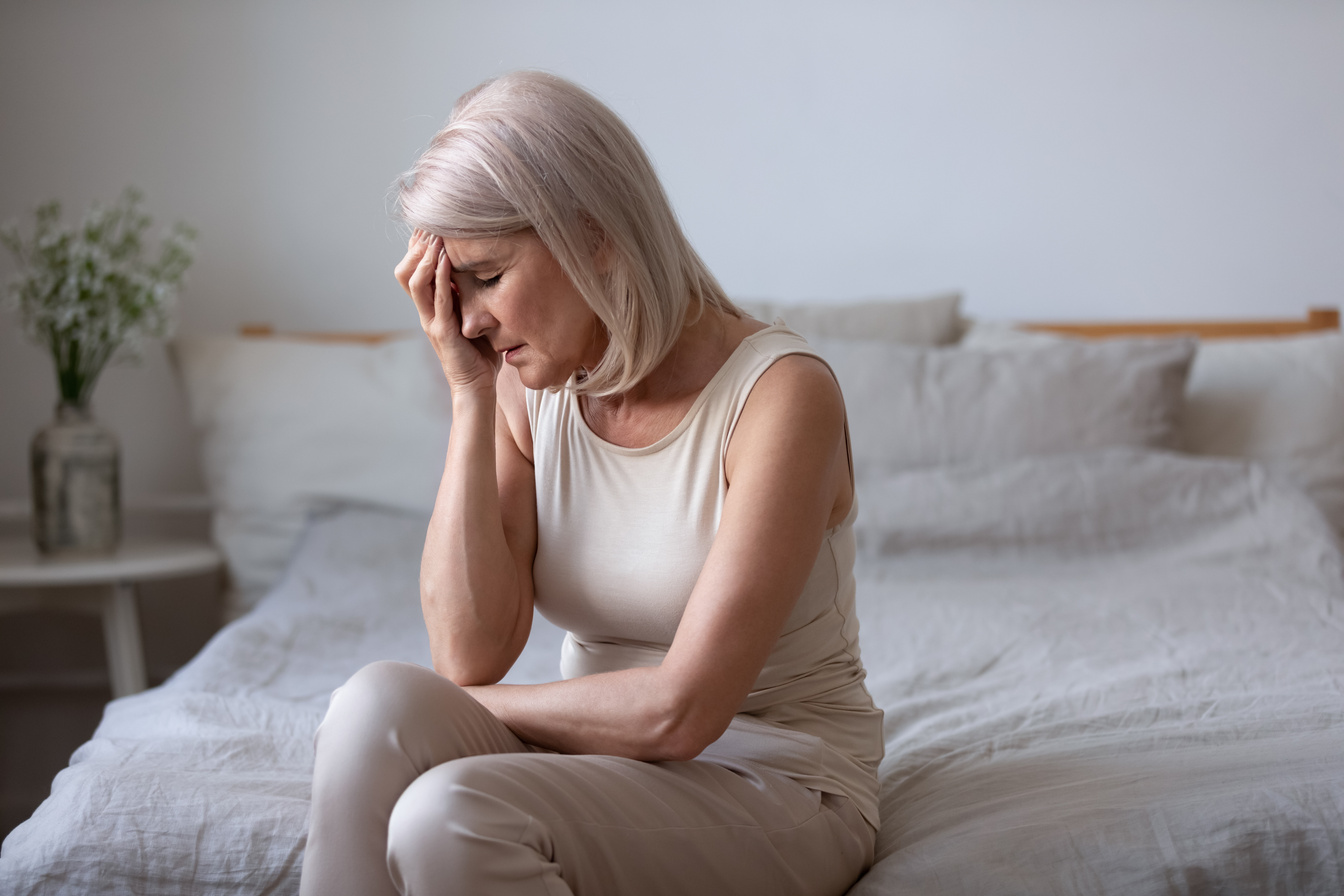 Perimenopause
Symptoms can start gradually and are multiple, making it difficult to diagnose
Levels of hormones and therefore symptoms can fluctuate during this time
The perimenopause can start 5-10 years before periods stop
MENOPAUSE EDUCATION SESSION
When a woman is still having periods but experiences symptoms because of declining hormone levels (oestrogen)
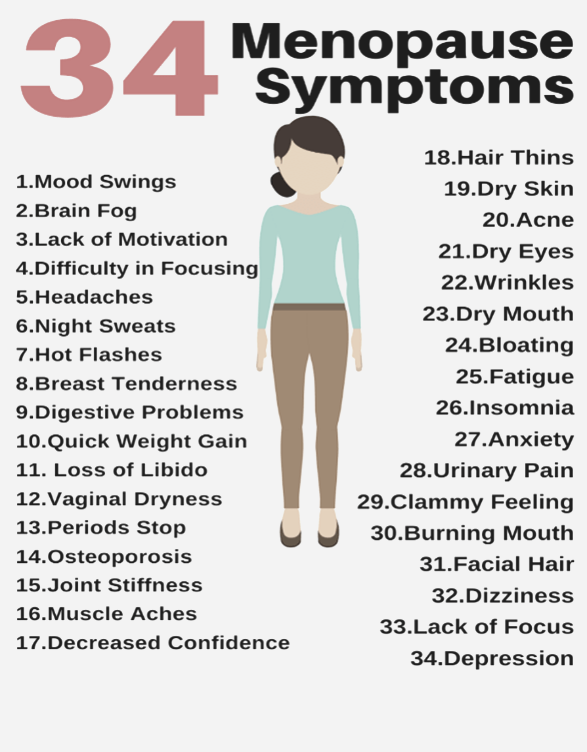 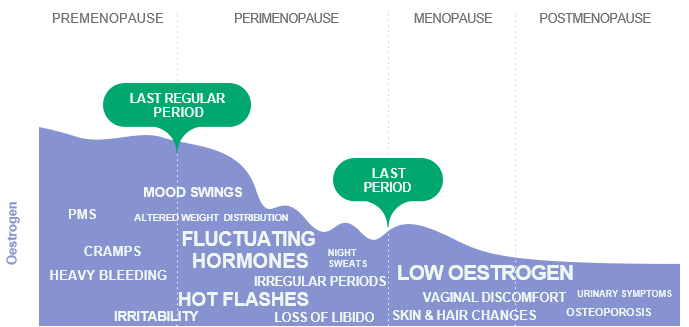 MENOPAUSE
What Women Say
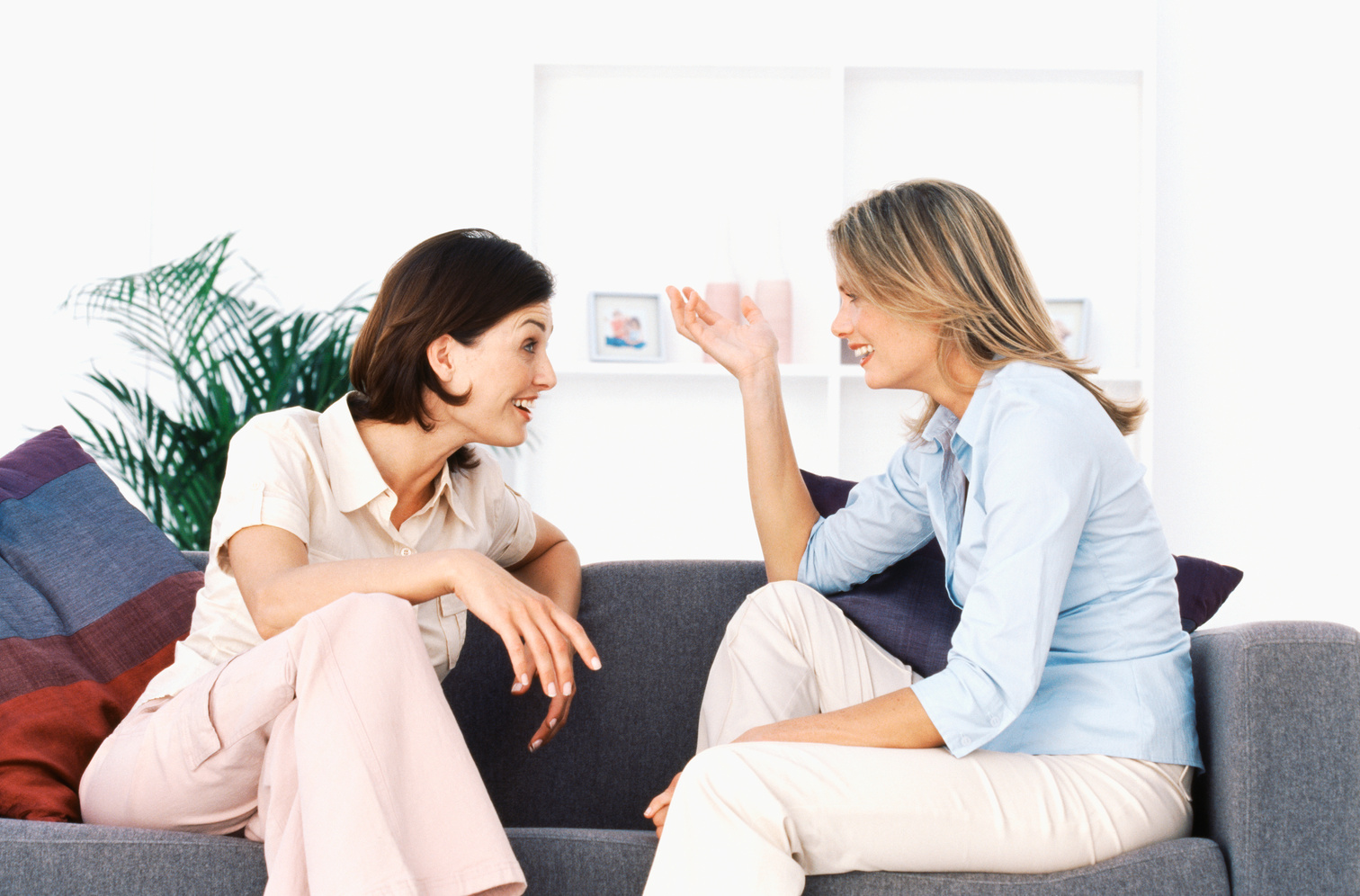 "I feel like I have spiders crawling all over me"​

"I have never been anxious but I now struggle to leave the house"​
MENOPAUSE EDUCATION SESSION
"I have to get up several times at night to change the sheets"​

“I lie awake at night worrying and over thinking"​
"I feel I have lost part of myself"​
"The joy has gone"​
“I can forget the name of somebody I have known for years"
It serves a variety of purposes, making presentations powerful tools for convincing and teaching.
It serves a variety of purposes, making presentations powerful tools for convincing and teaching.
01
03
02
04
Lifestyle measures
Diet, caffeine, alcohol, exercise/movement, sleep, smoking, mental health
CBT
Medication
Topical vaginal oestrogen
Management options
Non hormonal medication for flushes/mood

Hormone Replacement Therapy (HRT) tablets, gels, sprays, patches, Mirena coil
Cognitive behavioral therapy
Pessaries, creams
MENOPAUSE EDUCATION SESSION
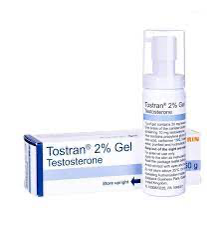 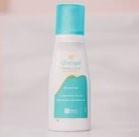 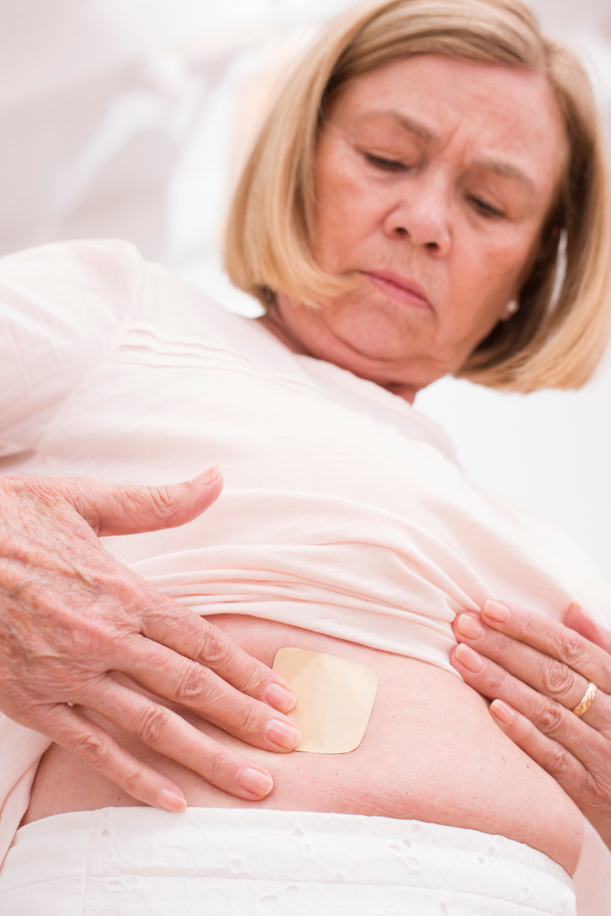 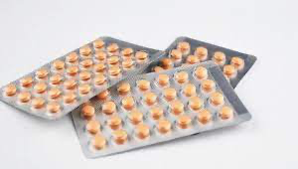 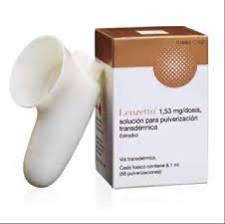 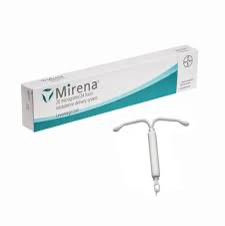 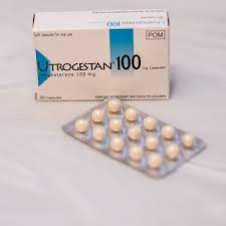 Testosterone
For some women when libido is low
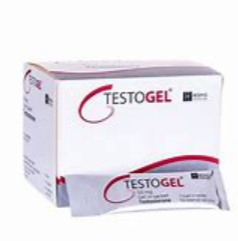 Oestrogen
To reduce symptoms and improve future health​
MENOPAUSE
Risks

Small increased risk of breast cancer, less than being overweight or drinking 14units of alcohol a week
Benefits

For the majority of women, benefits outweigh risks

To heart, bones and pelvic health (possibly brain)
Progestogen
To protect the womb
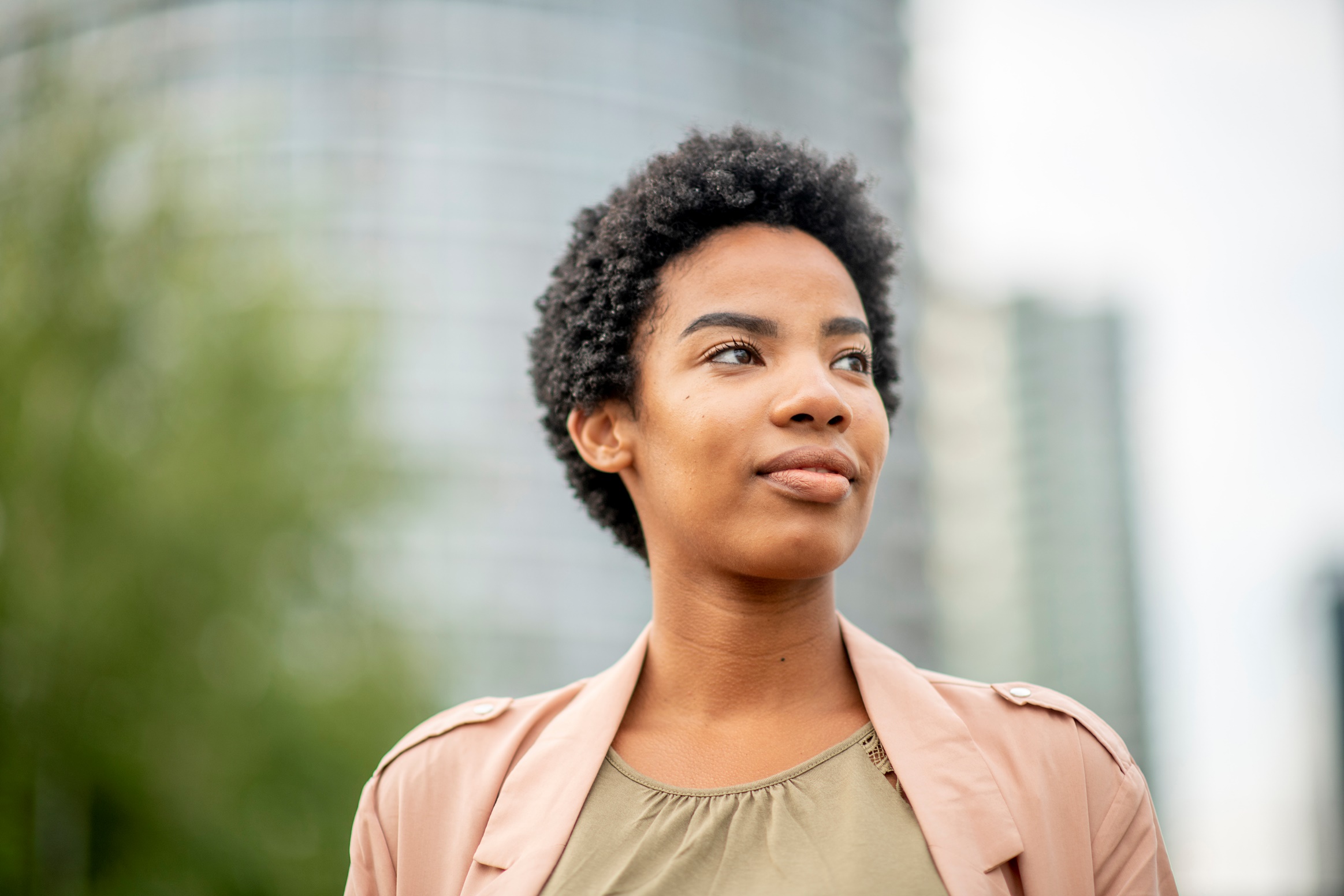 Looking after you…
MENOPAUSE EDUCATION SESSION
HRT pre-payment certificate available 
Book your cervical smear and attend your mammogram
Complete the bowel screening test
Take up STI / HIV screening 
Attend health checks if offered 
Smoking cessation service
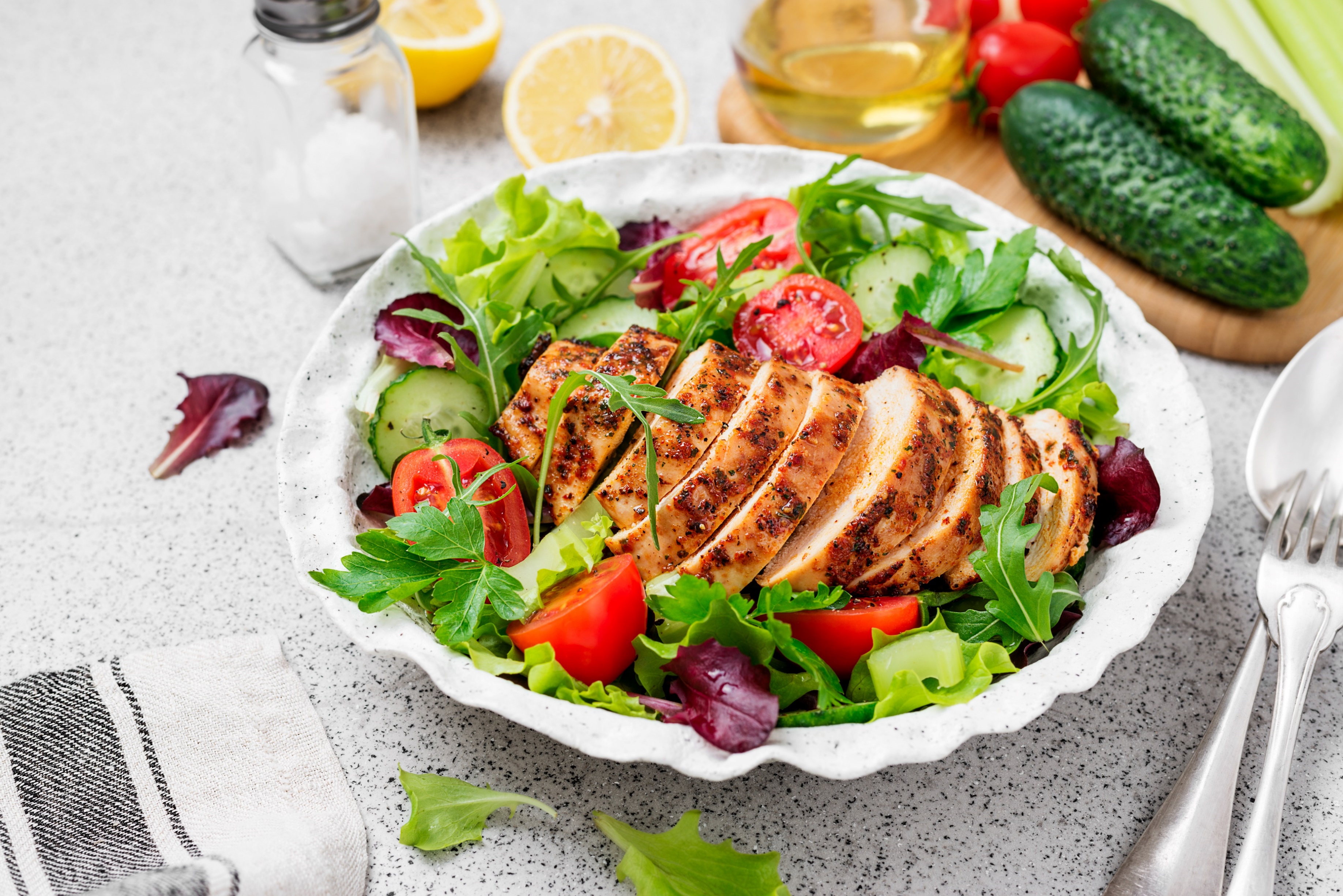 Diet and Menopause
MENOPAUSE EDUCATION SESSION
Why is diet & nutritionimportant in menopause?
Many symptoms of perimenopause and menopause including weight gain, hot flushes, night sweats, joint pains, mental health changes.

Perimenopause and menopause increases the risk of several chronic health conditions, for example; weight, heart conditions, diabetes, blood pressure and osteoporosis.

Improving diet and nutrition can increase the chances of improving symptoms and reduce chronic health conditions in some people.
MENOPAUSE
Weight Management
One of the most common conditions associated with perimenopause or menopause is weight:*Oestrogen levels reduce causing fat to increase*Metabolism slows down *Hunger is affected
What is the scientific evidence for 'long term' weight loss in menopause?
MENOPAUSE EDUCATION SESSION
Why? 
Nutrient deficiencies have been found & relapse is very common.
Many different 'fad diets' & popular diets on social media 
Use a registered Dietitian 
Use a registered nutritionist 
Science based information
No long-term evidence of popular diets for menopause e.g. keto / Time Restricted Eating   / Fasting   

Majority regain weight
Low Calorie Diets not recommended especially lower than 1200 calories
Long term weight management
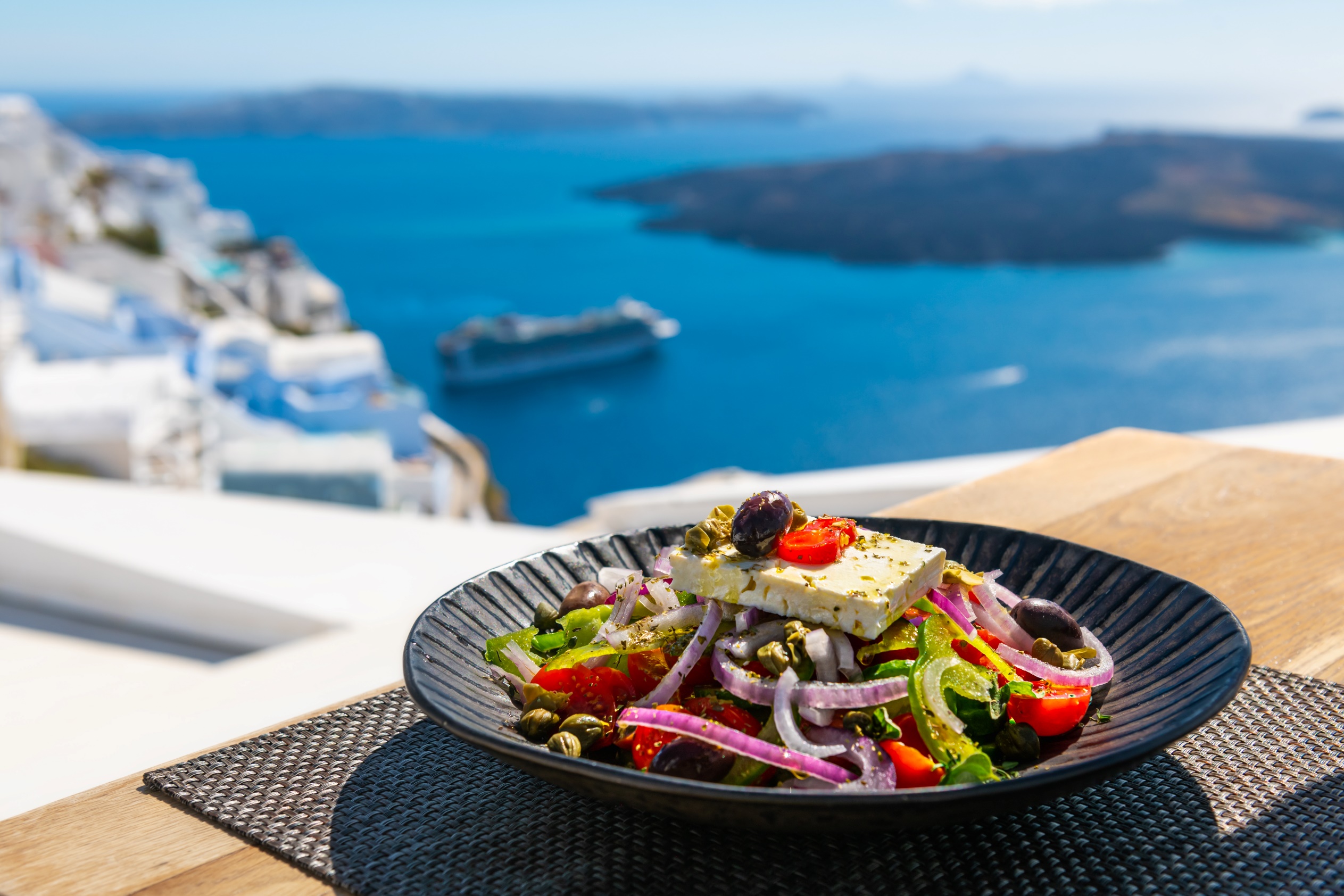 Balanced Healthy eating principles with strength training does have evidence (over 2-4 years). 

Mediterranean Diet -  evidence that this diet can positively affect weight management, blood sugar control, cardiovascular disease, blood pressure & other symptoms. 
It is anti-inflammatory & high antioxidants. 
Recommended if can be adapted and sustained
MENOPAUSE
The Mediterranean Diet:
High intake (daily) to include:
vegetables & fruits 
Legumes, beans, nuts, seeds & herbs  
Cereals & grains (mostly whole)
Healthy unsaturated fats such as olive oil (& avocado).
Fish & seafood (2/week).
Moderate intakes of dairy, eggs & occ poultry 
Low intakes of red meat
Occasional/rare sweets
Weight management behaviours to aim for:
Be mindful of eating and why you are eating
Eat slowly, chew slowly
Regular 'balanced' meals through day
Reducing unplanned unhealthy/processed foods/snacks
Stop or reduce sugar & sugar drinks
Increase vegetables, fruit and fibre overall
Increased protein or ¼ plate each meal (& plant proteins)
British Nutrition Foundation – Protein in the diet 
If appropriate, smaller portions – check your portion size
Special care with portions of white refined carbohydrates e.g. white bread
Most important find what works for you from the evidence and what you can maintain.
Activity build in anyway can sustain & include weight bearing exercise for muscle mass
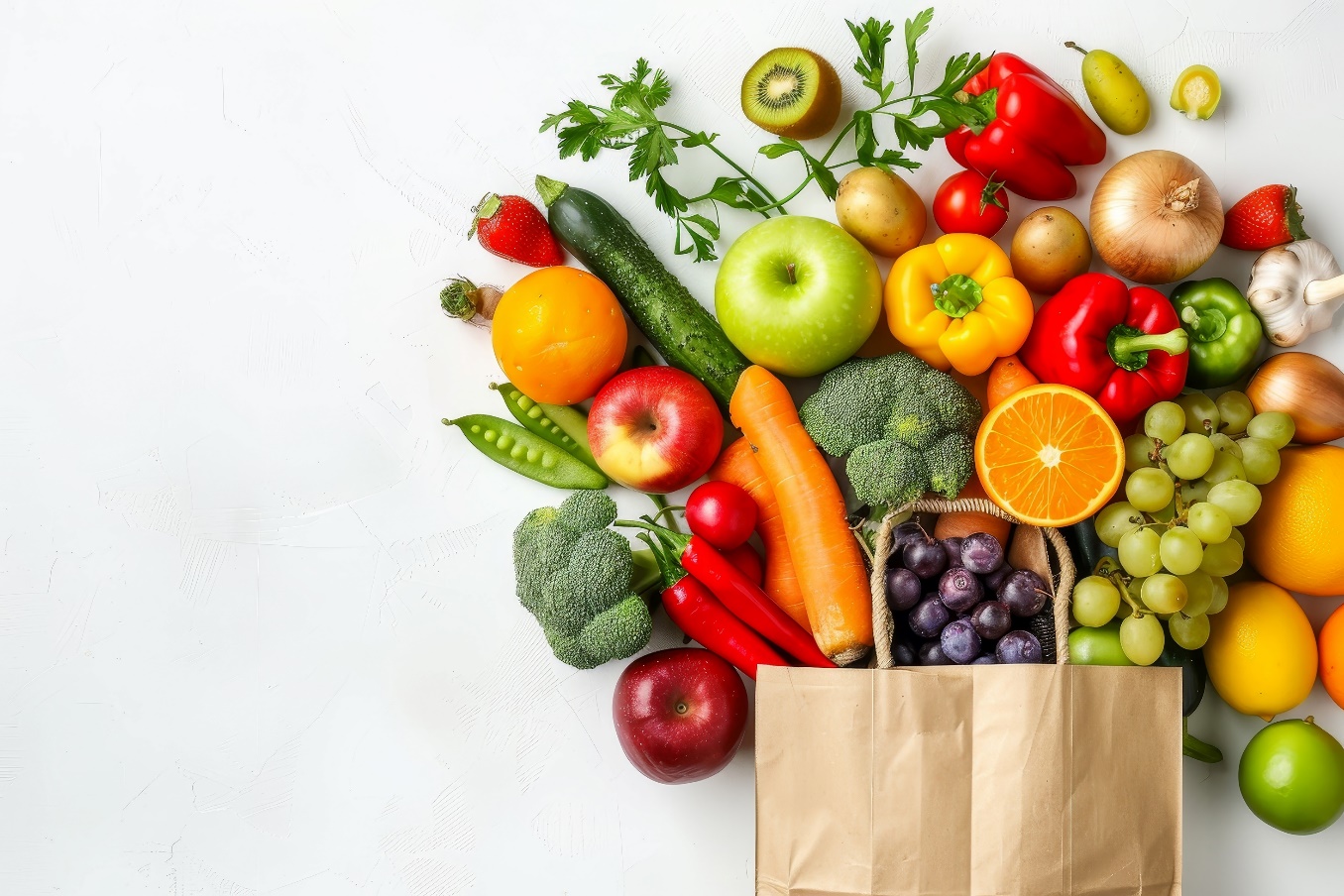 MENOPAUSE
01
03
02
04
Breakfast

x2 eggs
Wholegrain toast (1-2) & 1-2 veg e.g. spinach / mushrooms 
OR
Plain/Greek yogurt, large wholegrain oats/granola, berries, nuts /seeds
Dinner
Snacks
Lunch
Ideal day
Fish / chicken, vegetables 2 portions (soya beans) & grain
Fruit & yogurt
If required: 1 handful (30g) nuts and /or piece fruit
Fruit / seeds
Chickpea / tuna salad with olive oil & avocado & a grain & fruit
OR
Bean & vegetable soup & whole grain bread & fruit
MENOPAUSE EDUCATION SESSION
Common symptom:Hot sweats/night sweats
What can worsen?
Being overweight, alcohol, caffeine, spicy foods.
High sugar diets
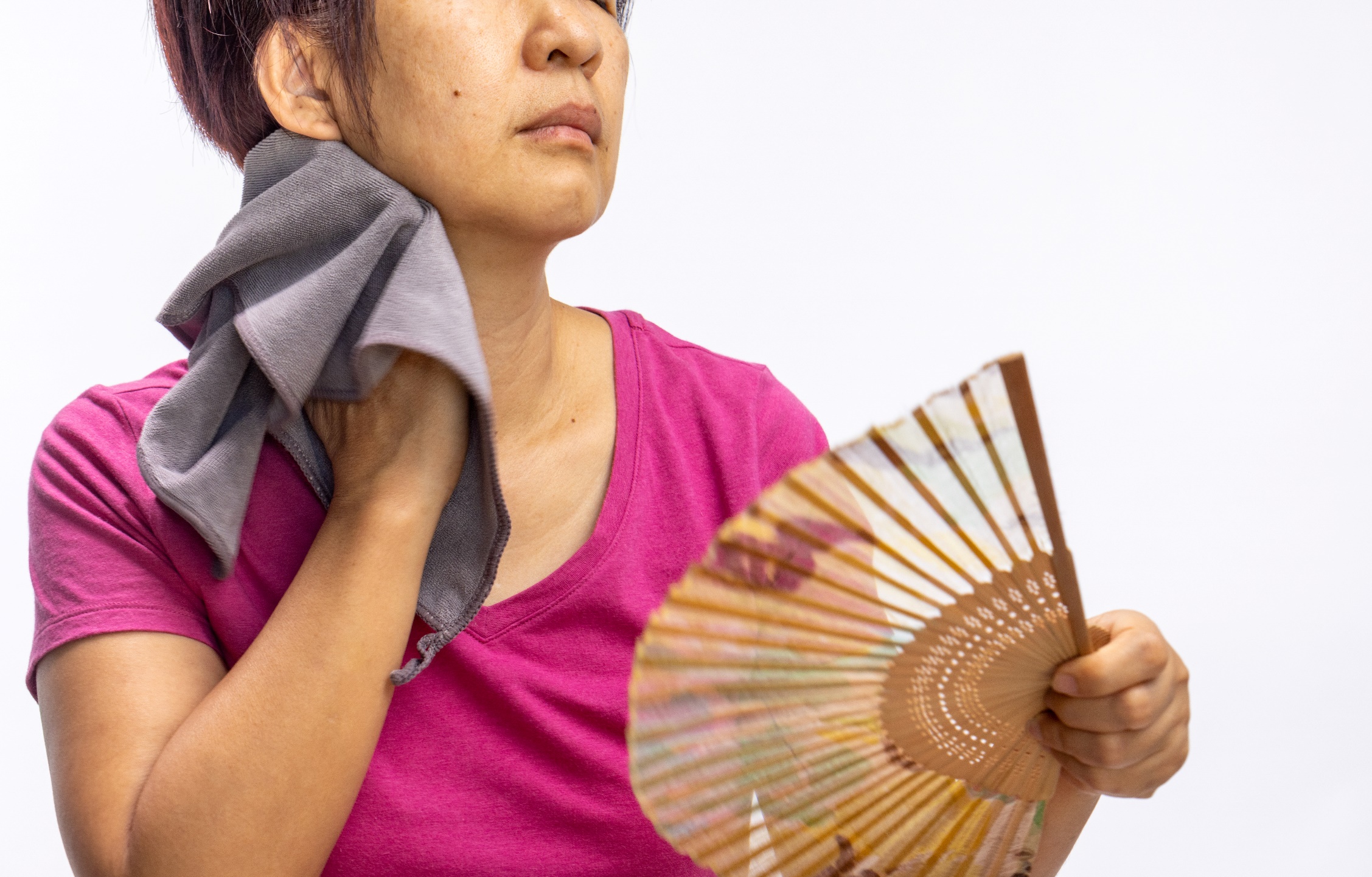 What can help?
If overweight -> weight loss
Mediterranean style diet or more plant based, low fat 
Trial including some phytoestrogens (e.g. soy-beans/soy products).
Aim for 1- 2 servings of phytoestrogen-rich foods per day, 1 serving = 80g soya/edamame beans or 100g tofu or tempeh or 250ml soya milk or 200ml Greek-style soya yogurt. Also, pulses, beans, flaxseeds etc.
MENOPAUSE
Symptoms: Sleep
What helps?
Regular meal pattern day: 2-3 hours no eating prior to bed
Quality of diet 
Some evidence Magnesium may help 
Sleep hygiene 



What worsens sleep?
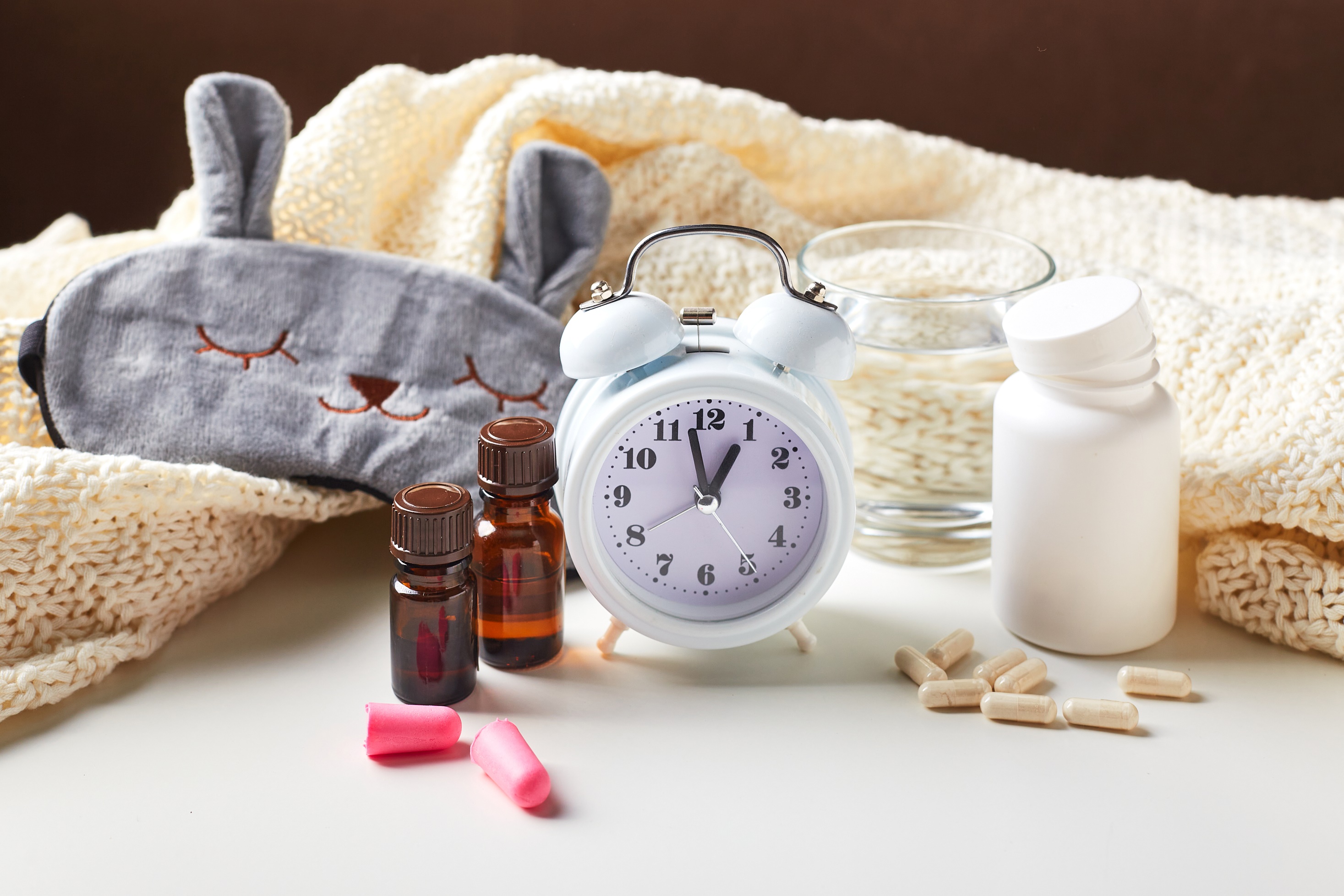 MENOPAUSE
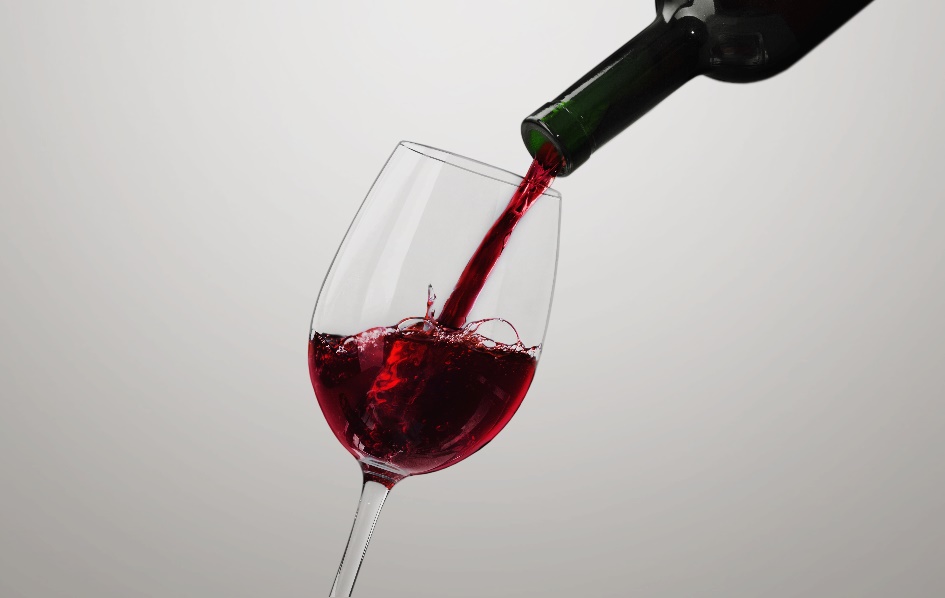 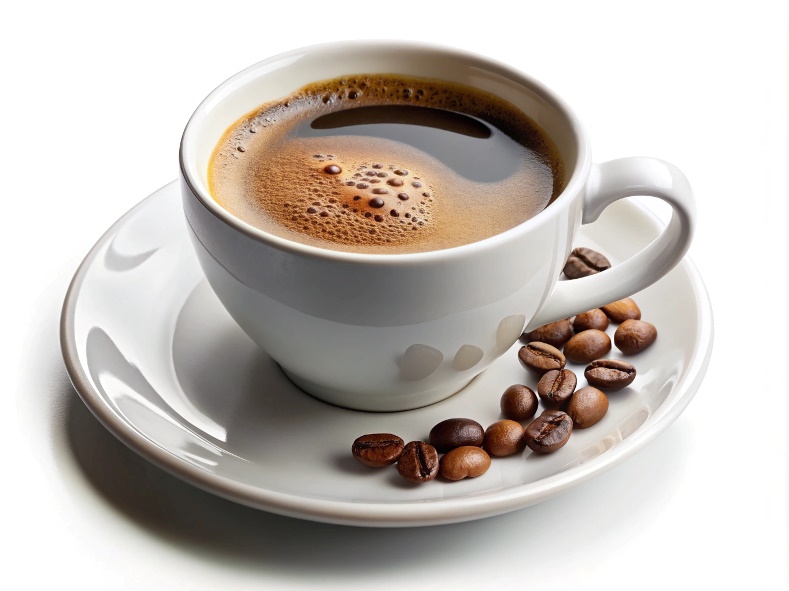 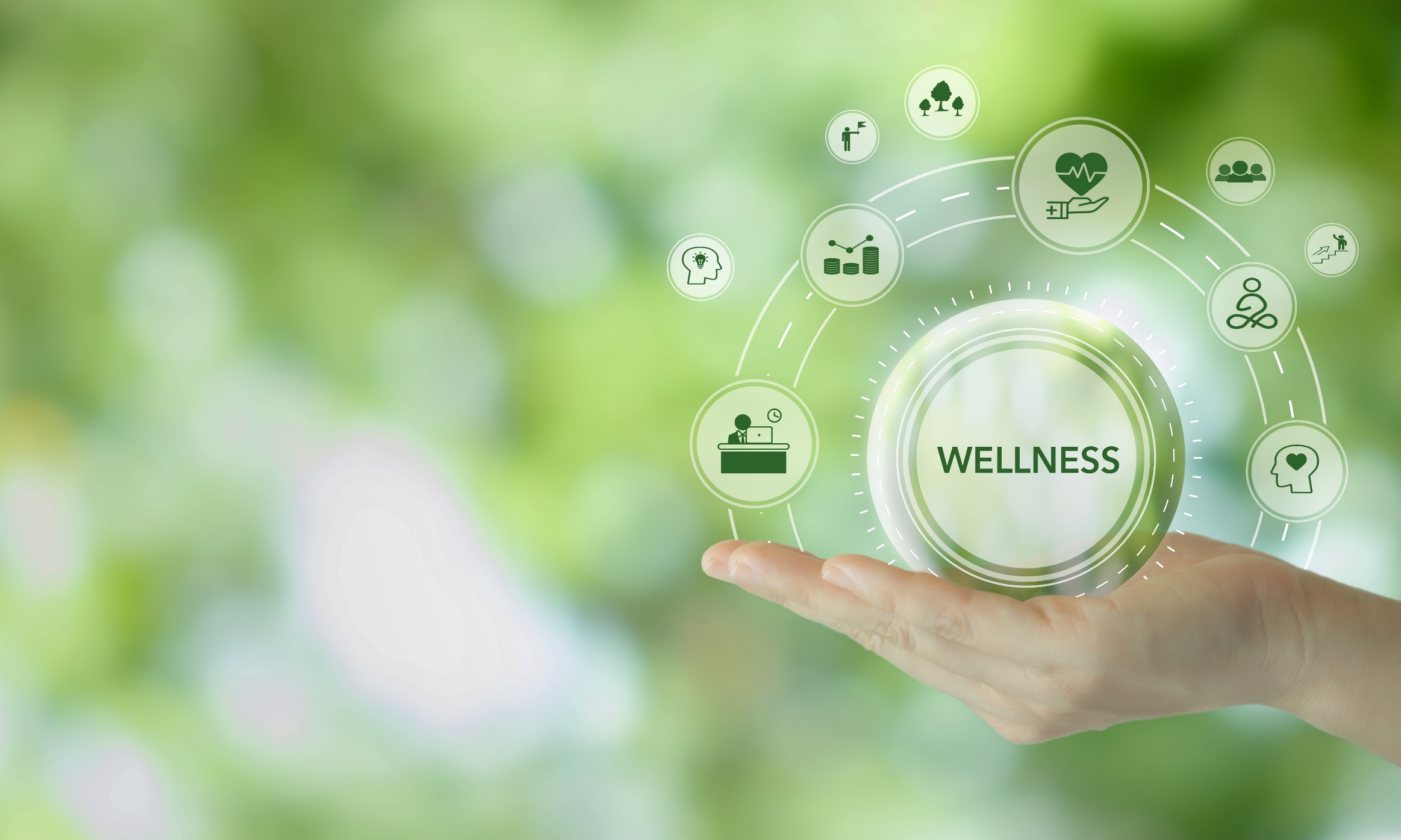 Mental health, brain fog & concentration
MENOPAUSE
Recommend:
Regular meal pattern 
Hydration – fluids/water ensure achieving 8 glasses/day 
Mediterranean Style Diet – tweaked with more plants, berries & phytoestrogens 
Omega-3 fats 
Oily fish ideally 1 week or more/plant-based alternatives walnuts, seeds, or Supplement
(possible B vitamins)
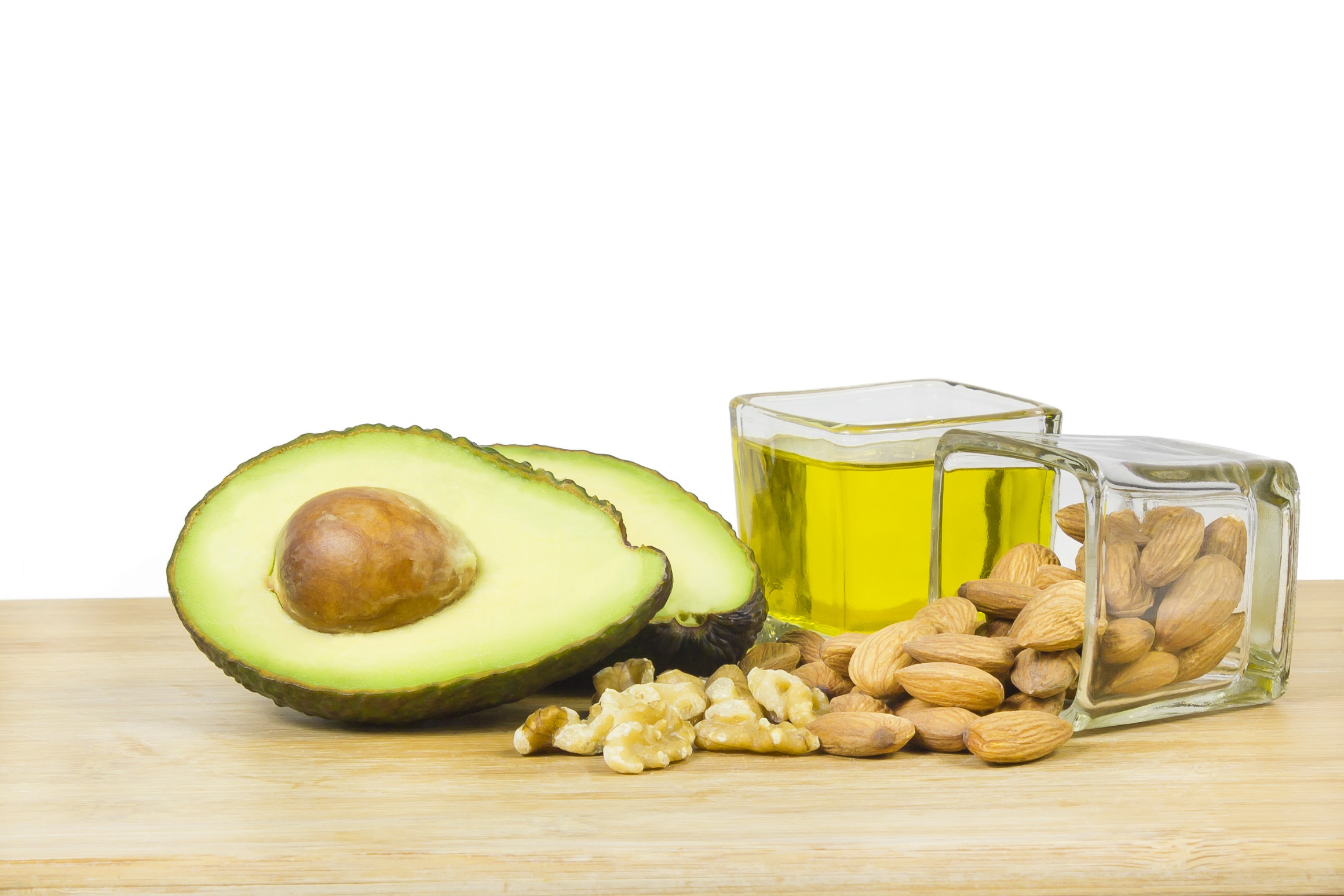 Heart Health
What Helps?
Managing risk factors e.g. 
High cholesterol 
High blood pressure 
Pre-diabetes
Principles of healthy eating / mediterranean diet & unsaturated fats (olive oil, avocado, nuts)
A diet rich in fruit and vegetables, wholegrains 
Oily fish or alternative omega-3 sources (walnuts, linseeds etc).

Limit:
Saturated fat & ultra-processed foods high fat foods 
Sugar & salt.
MENOPAUSE EDUCATION SESSION
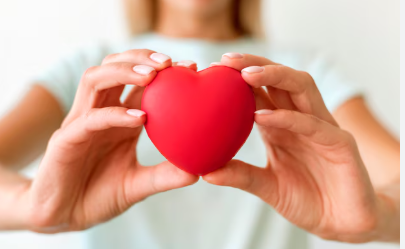 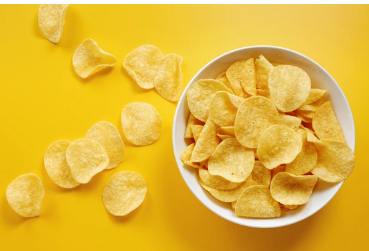 At higher risk during perimenopause and menopause 
Recommendations: 
Ensure sufficient protein
Vitamin D 10micrograms  
Calcium sufficient intake e.g. dairy or fortified non-dairy or supplement 
Reduce/stop alcohol
Physical Activity & weight bearing exercises

Access the calcium calculator
Osteoporosis
MENOPAUSE
Supplements in menopause:
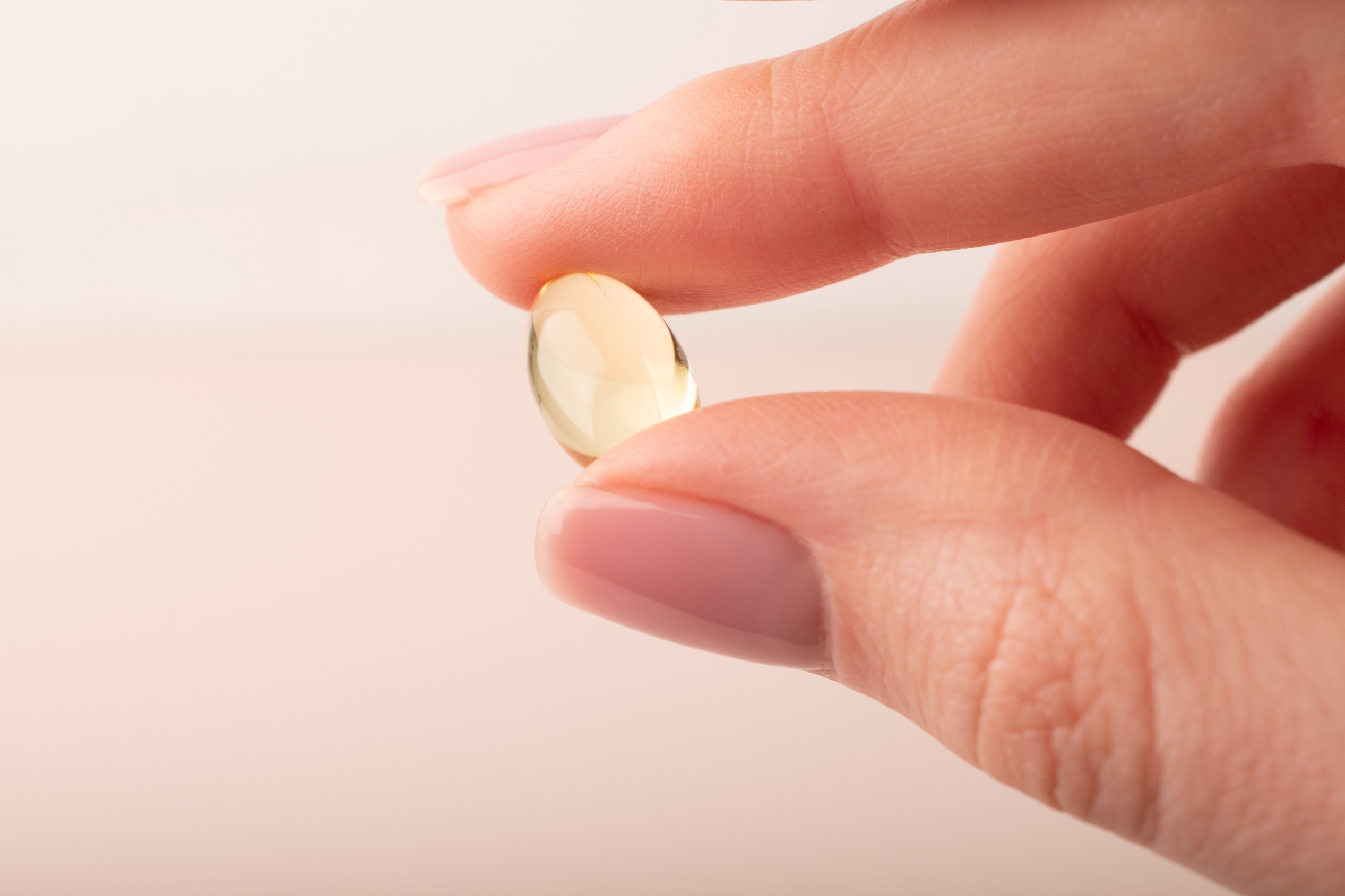 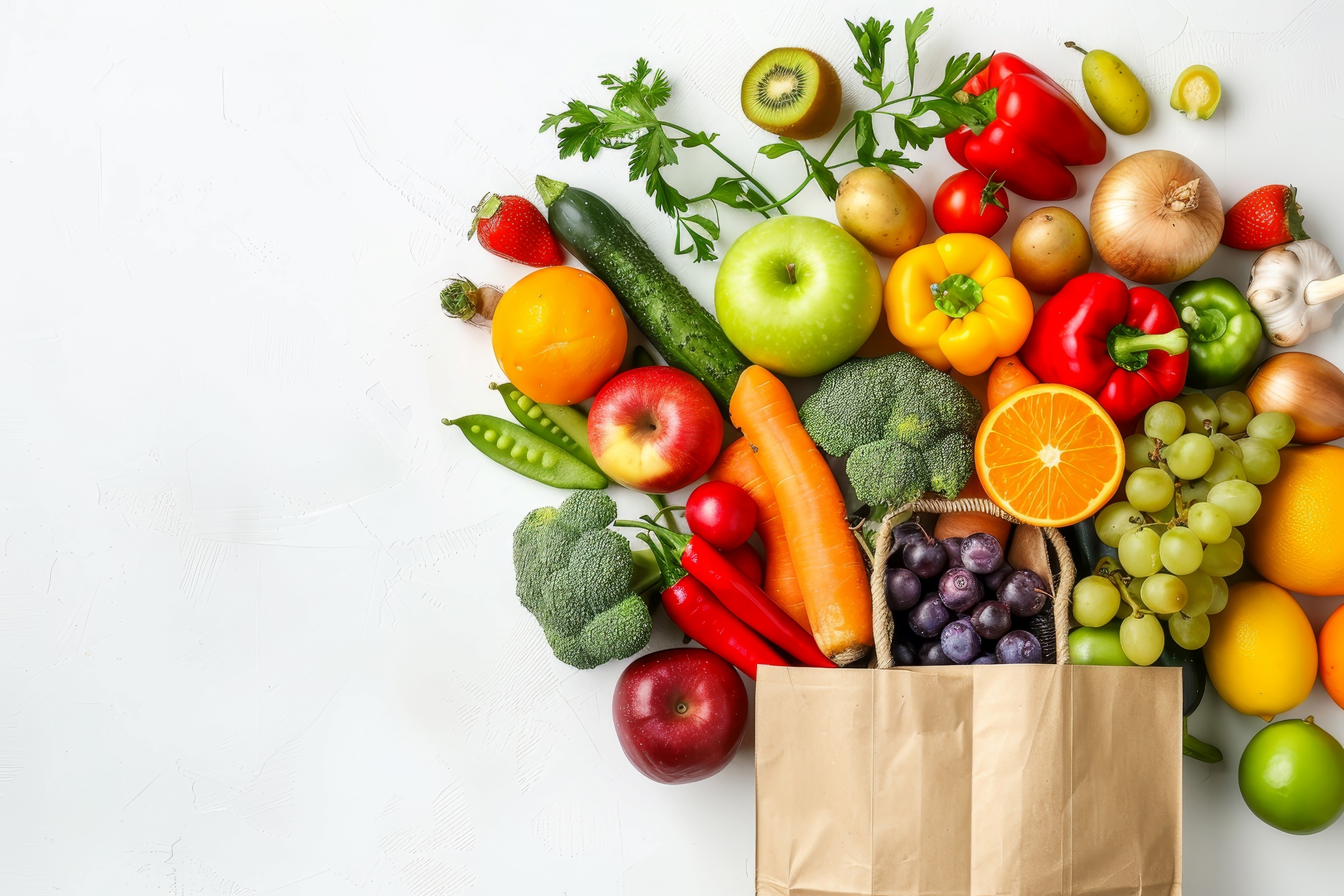 Not regulated industry / heavily marketed

Maximise diet first, only need supplements if lacking in diet 

Recommend:
Vitamin D (10-25mcg or 400-1000 units)

Possibly Magnesium if difficulty sleeping/ anxiety/tiredness/fatigue - max dose 300-400mg

 Correct any nutrient deficiencies


British Nutrition Foundation – Managing menopause with diet
MENOPAUSE EDUCATION SESSION
MENOPAUSE EDUCATION SESSION
Overall recommendations currently suggest there is  insufficient evidence to recommend for menopause…

Some people may benefit but unknown. 

If choose to take: look for Traditional Herbal Registration stamp or use Registered Herbalist.

Examples are: 

Red Clover - (isoflavone)
Not recommended for history of breast cancer

Black Cohosh – small evidence for some studies for hot flushes / night sweats but inconclusive. 
Might help some. 
Associated with major adverse effects.
DO NOT TAKE IF on tamoxifen.

St John's Wort – Some effect on hot flushes / night sweats & mental health). 

Not recommended in breast cancer as due to unknown effects of doses.
Herbal Supplements
MENOPAUSE EDUCATION SESSION
Dietary Advice
Nutrition in Menopause (Women’s Health Concern)
The Association of UK Dietitians – Food Fact Sheet
Heart UK – Guide to Eating Well – During the Menopause 
British Nutrition Foundation – Nutrition and the Menopause 
British Nutrition Foundation – Managing menopause with diet 
Oldways – Cultural Food Traditions 
Heart UK – The Mediterranean Diet
Further Information
Menopause Information 
Royal College of Obstetricians & Gynaecologists Patient Information
Cycle of change – understanding menopause
NHS Menopause
Recipe Idea’s

BBC Good Food

Healthy living - HEART UK
Books
Food for Menopause – Dr Linda Patel
Social Prescribing: Social prescribing is an innovative approach where healthcare professionals refer patients to non-clinical services to improve their well-being. For women experiencing menopause, social prescribing can be particularly beneficial. It includes activities like exercise classes, art therapy, and support groups, which can help manage symptoms and improve overall quality of life. Would you like to know more about specific activities or programs available through social prescribing for menopause?

 Contact ONSIDE on 01905 27525 to self-refer to your surgery social prescriber.

Wellbeing Coaching: A wellbeing coach can be incredibly supportive during menopause, offering personalised guidance and strategies to help manage symptoms and improve overall well-being. Here are some keyways a wellbeing coach can assist:
Emotional Support: Menopause can bring about a range of emotions, from anxiety to mood swings. A coach provides a safe space to discuss these feelings and helps develop coping strategies.
Goal Setting: Whether it's health-related goals or personal aspirations, a coach can help you set and achieve these objectives, providing motivation and accountability along the way.
Navigating Life Transitions: Menopause often coincides with other significant life changes. A coach can help you navigate these transitions, whether they involve career shifts, children leaving home, or other personal developments

       Contact ONSIDE on 01905 27525 to self-refer to your wellbeing coach.
Other support available:
MENOPAUSE EDUCATION SESSION
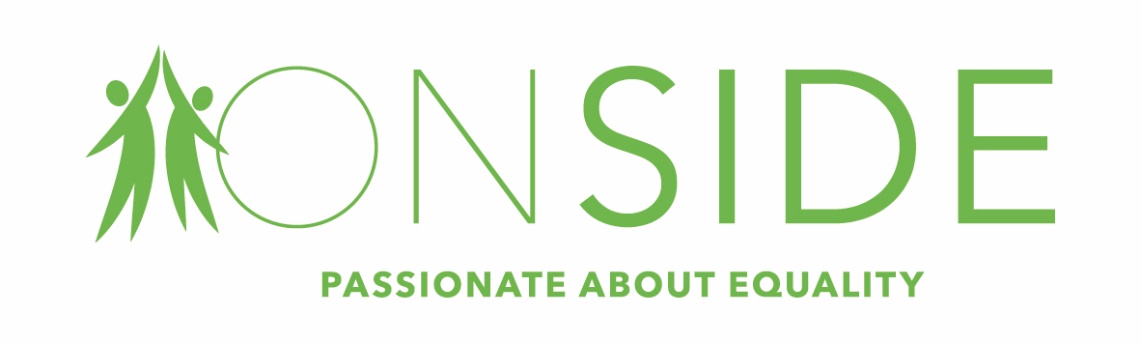